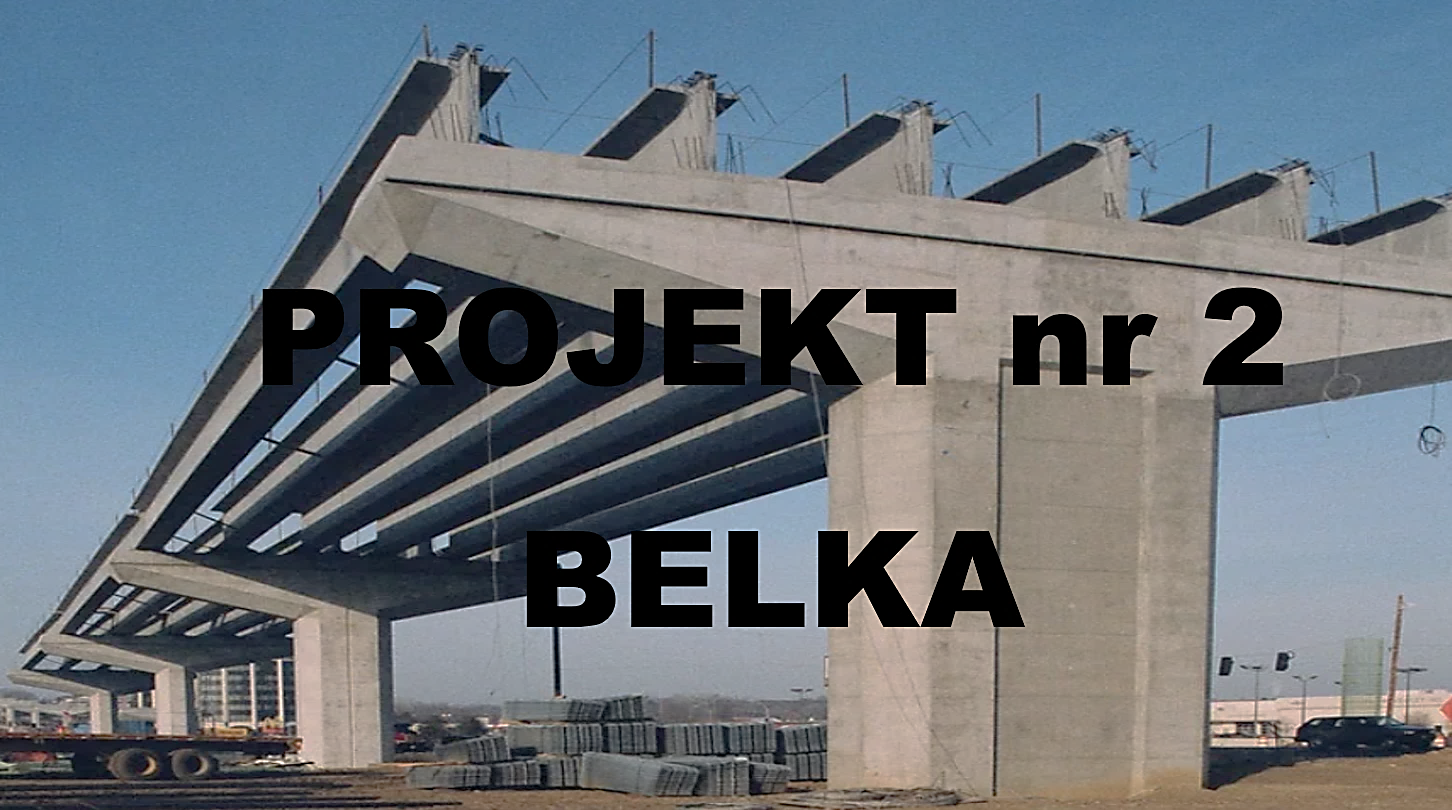 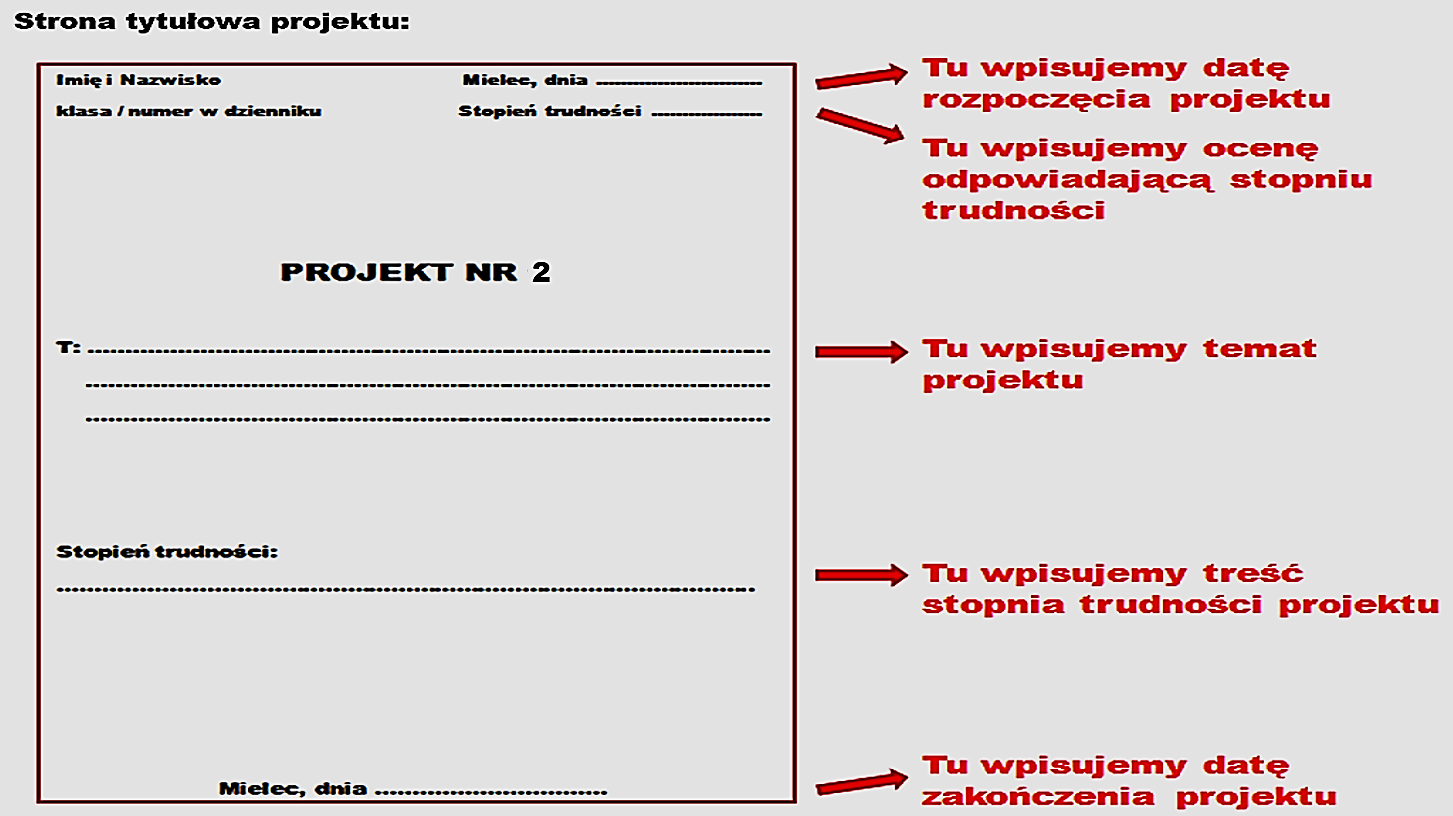 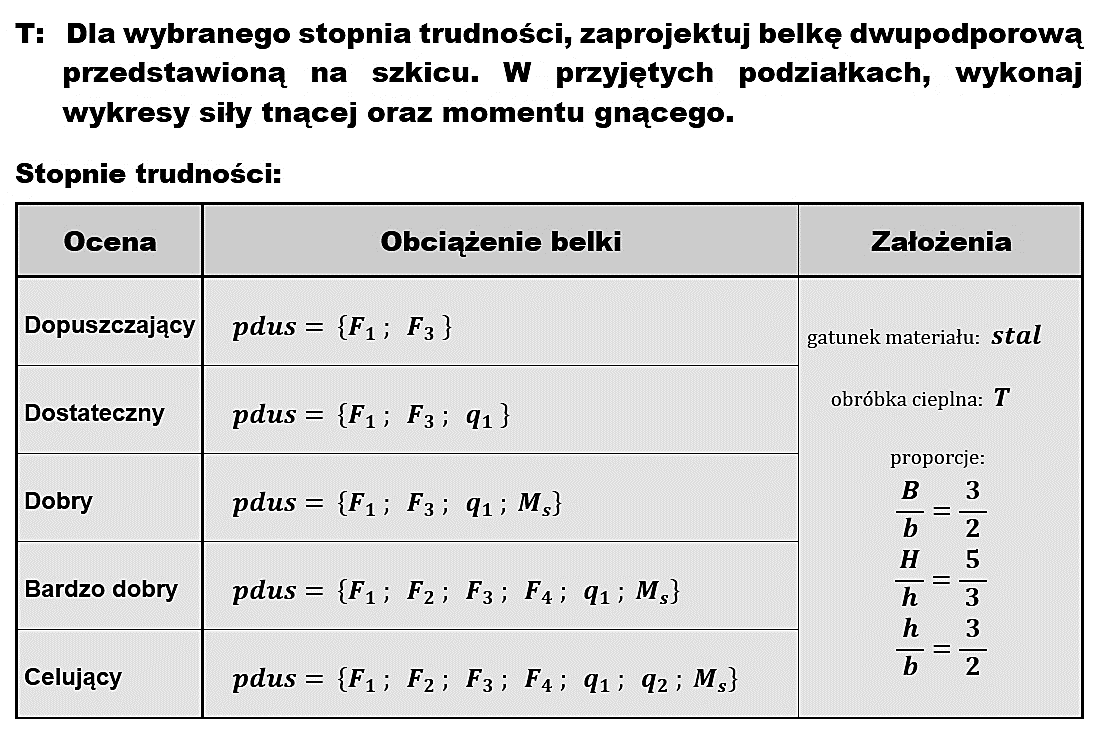 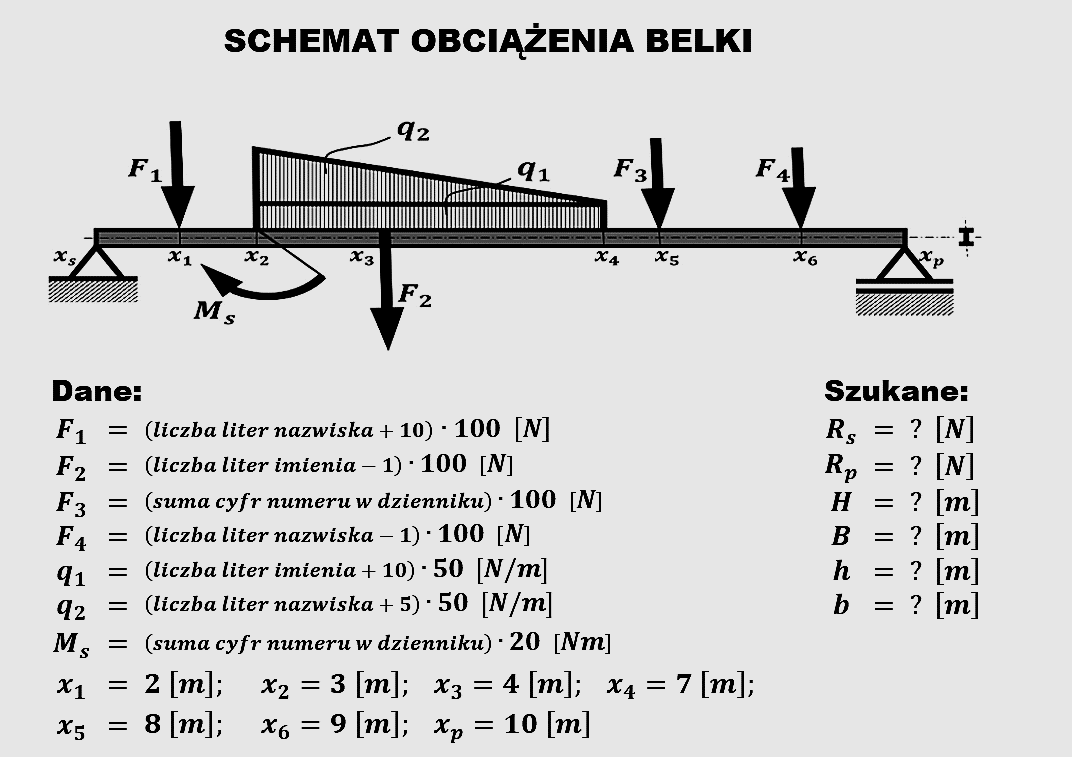 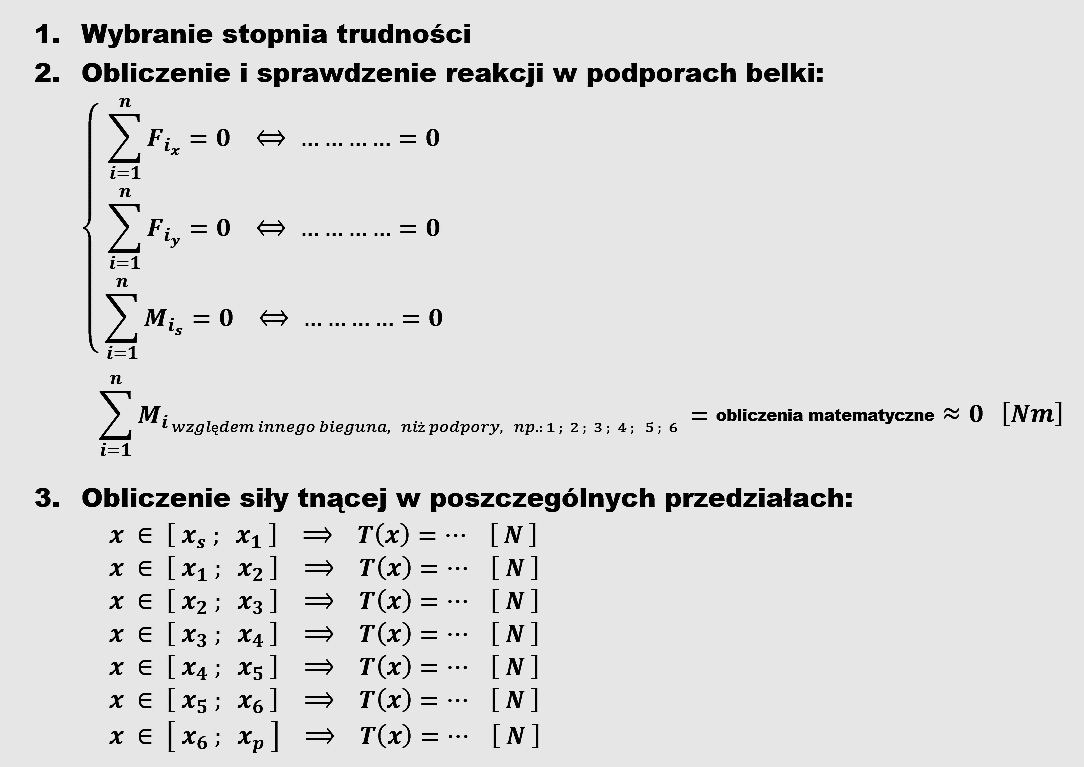 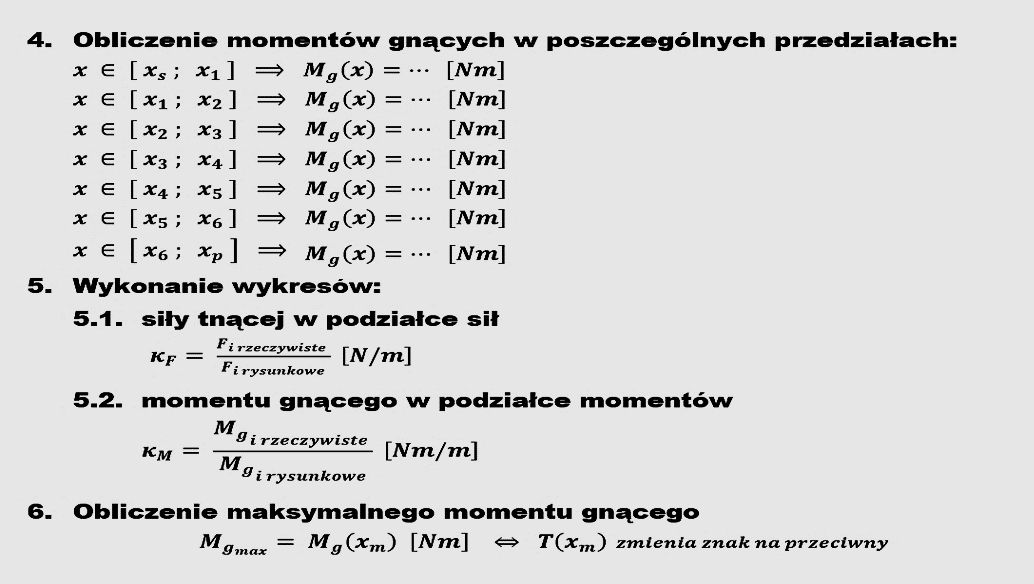 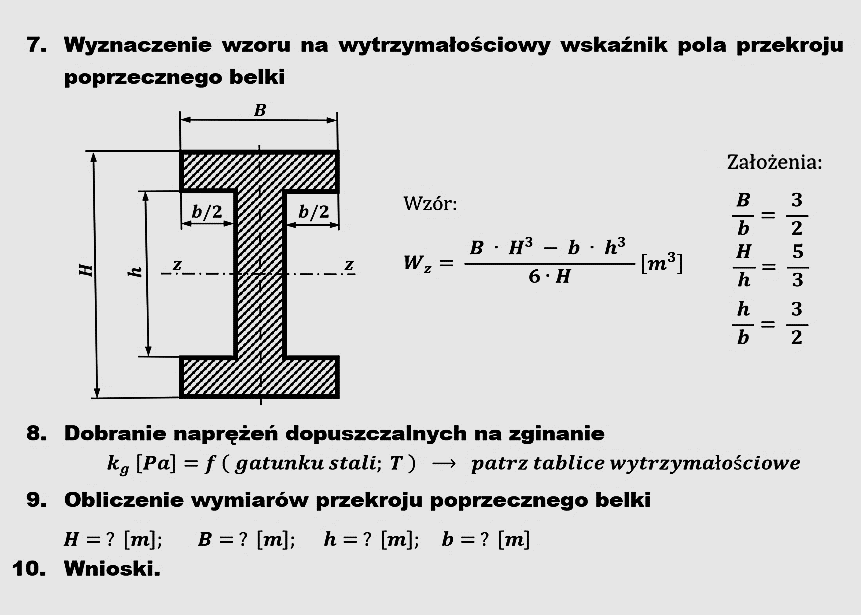 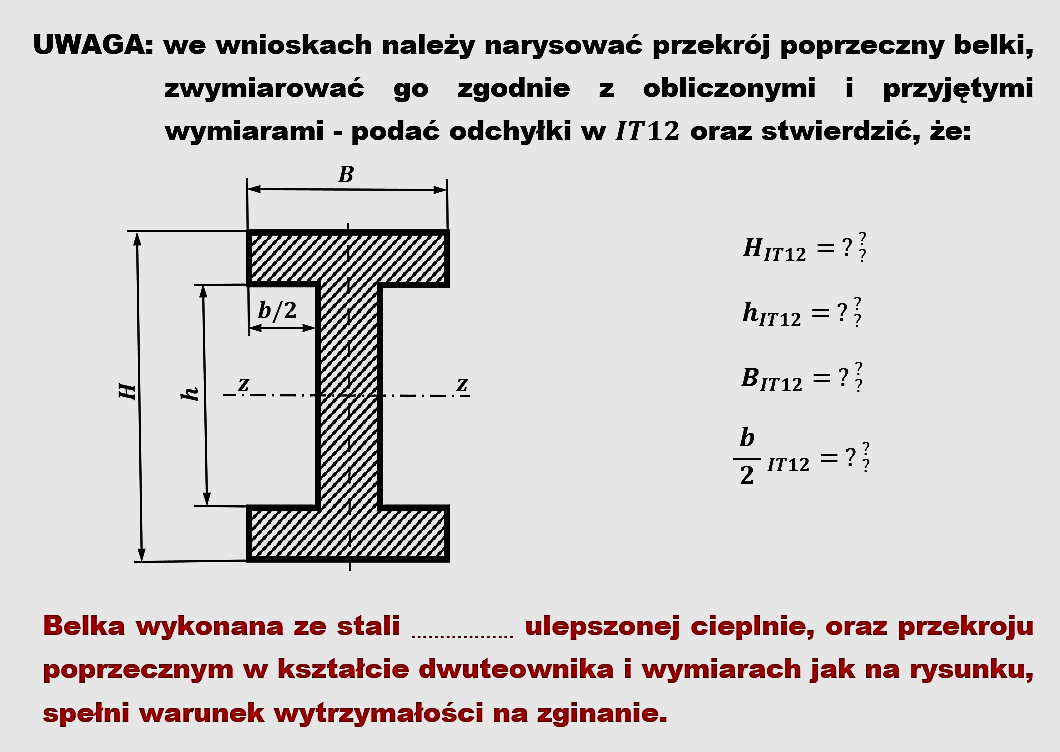 https://artykulytechniczne.pl/blog/tolerancje-wymiarow/